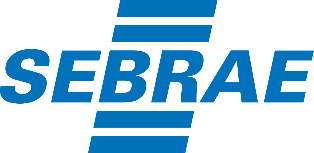 Gerência de Energia e Conexões Empresariais
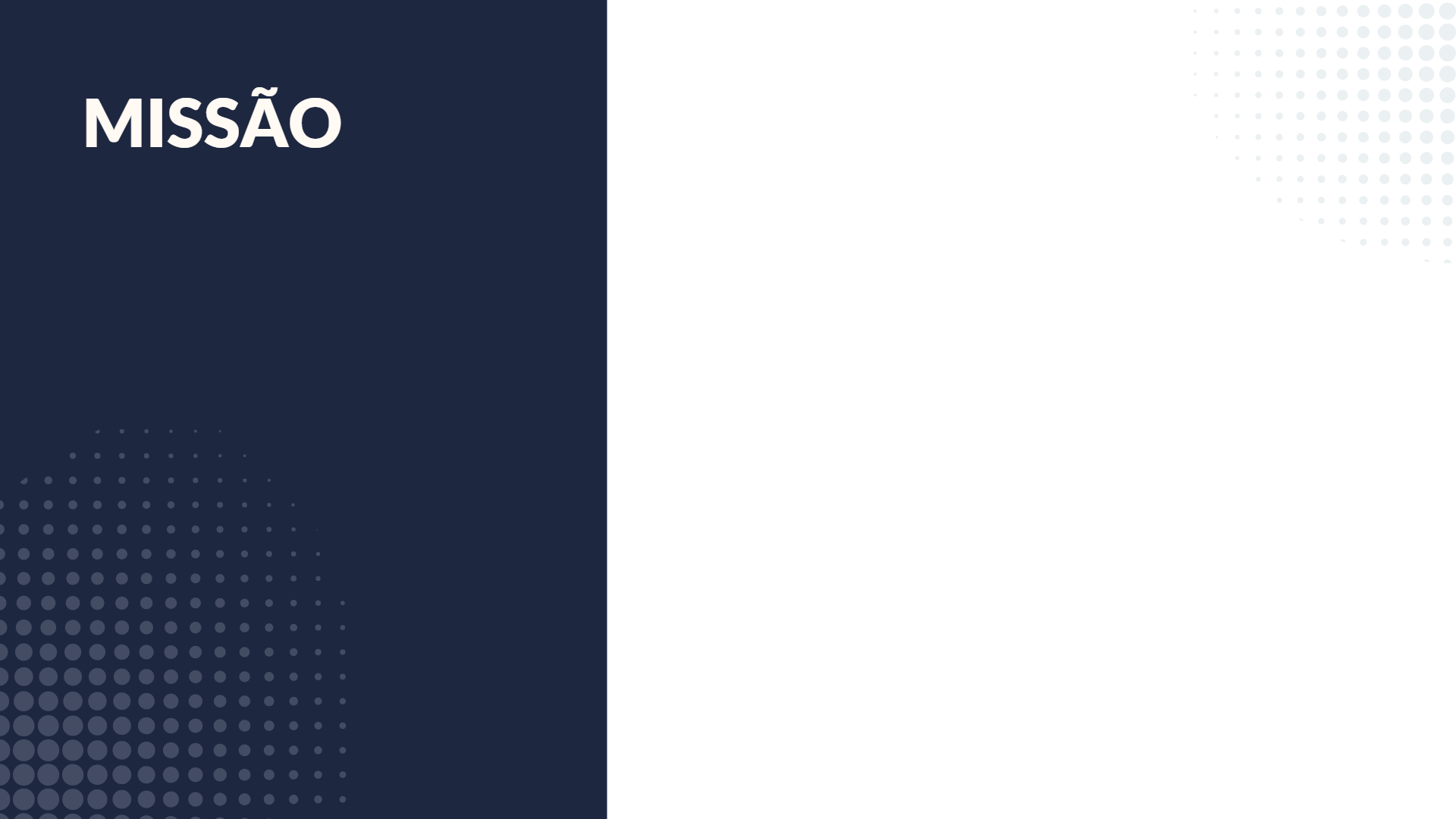 Atuar em parceria com grandes corporações, visando a inserção  e o aumento da participação das micro e pequenas empresas na rede de fornecedores e cadeias produtivas de diversos setores,  promovendo  produtividade, competitividade e  desenvolvimento sustentável.
COORDENAÇÃO DE CONEXÕES EMPRESARIAIS
ENCADEAMENTO PRODUTIVO
Focos Estratégicos:
Políticas corporativas
Desenvolvimento empresarial
Rede de aprendizagem
Mercados
Inteligência
Uso das políticas das grandes empresas para que as pequenas sejam inseridas ou melhorem seu desempenho na cadeia de valor.
Capacitação e aumento das competências das pequenas empresas para atender melhor aos mercado.
Desenvolvimento de uma rede com foco em compartilhamento para aprendizagem em conjunto.
Coleta de dados e informações constantes sobre os mercados demandantes e ofertantes.
Oportunidades para aproximar pequenas e grandes empresas dentro de sua cadeia de valor, diversificar mercados, reduzir grau de dependência etc.
Um plano para alcançar bons resultados
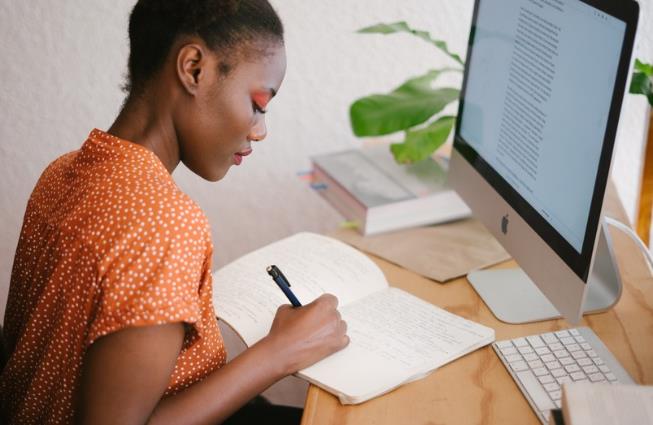 Benefícios para pequenas empresas
1
COMPETITIVIDADE
dos pequenos negócios fortalecida em estratégias, ﬁnanças, clientes, conhecimento, pessoas e resultados
2
PRODUTIVIDADE
melhoria do desempenho,
aprimoramento dos processos e garantia da qualidade
3
LUCRATIVIDADE
dos pequenos negócios contribuindo para o desenvolvimento da economia local
4
INOVAÇÃO
para a diferenciação das micro e pequenas empresas no mercado
AMPLIAÇÃO DE MERCADO
5
DESENVOLVIMENTO 
SUSTENTÁVEL
por meio do acesso a novas cadeias de valor, diversiﬁcando a carteira de clientes dos  pequenos negócios
6
das micro e pequenas empresas nos aspectos econômico, social e ambiental
PROJETO DE DESENVOLVIMENTO DAS EMPRESAS DA CADEIA DE VALOR DO SETOR NUCLEAR
OBJETIVO
Desenvolver pequenos negócios da cadeia de valor do setor nuclear, visando o pleno atendimento aos requisitos de fornecimento  e  ampliação de negócios entre grandes e pequenas empresas, melhorando a competitividade e sustentabilidade.
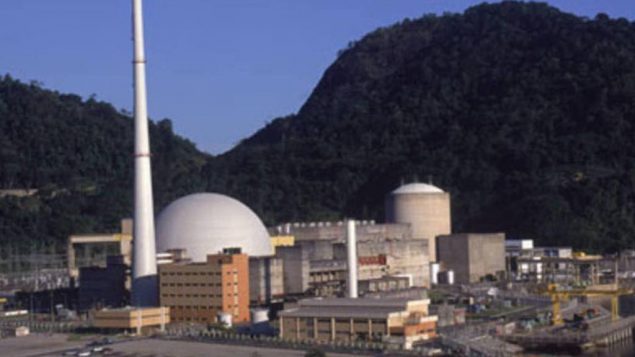 311 MPES ATENDIDAS
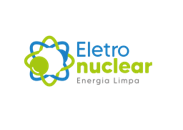 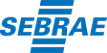 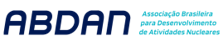 Estudo do Setor Nuclear Brasileiro
Análise técnica de cenários, tendências, oportunidades e desafios do setor, como forma de balizar a estruturação do escopo do projeto.
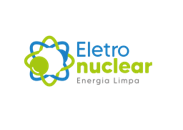 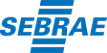 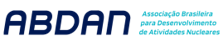 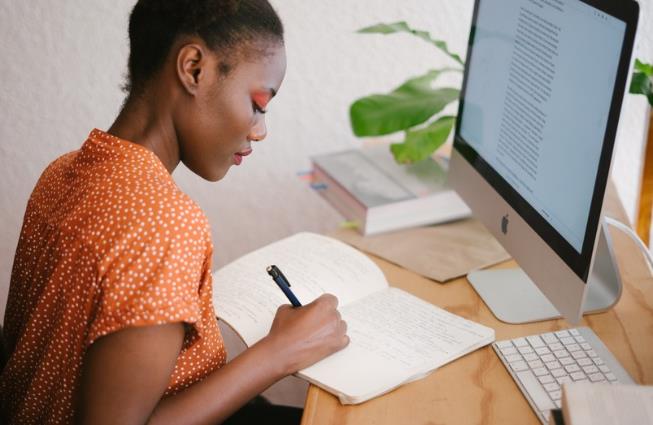 ATIVIDADES DO PROJETO
DIAGNÓSTICO MODELO DE EXCELÊNCIA EM GESTÃO
1
2
GESTÃO FINANCEIRA
3
GESTÃO DA QUALIDADE – MELHORIA E ANÁLISE DE PROCESSOS
4
LIDERANÇA
5
GESTÃO LEGAL
6
PAINÉIS E OFICINAS TEMÁTICAS
FEIRAS / RODADAS DE NEGÓCIOS E MISSÕES EMPRESARIAIS
7
Desenvolvimento Empresarial
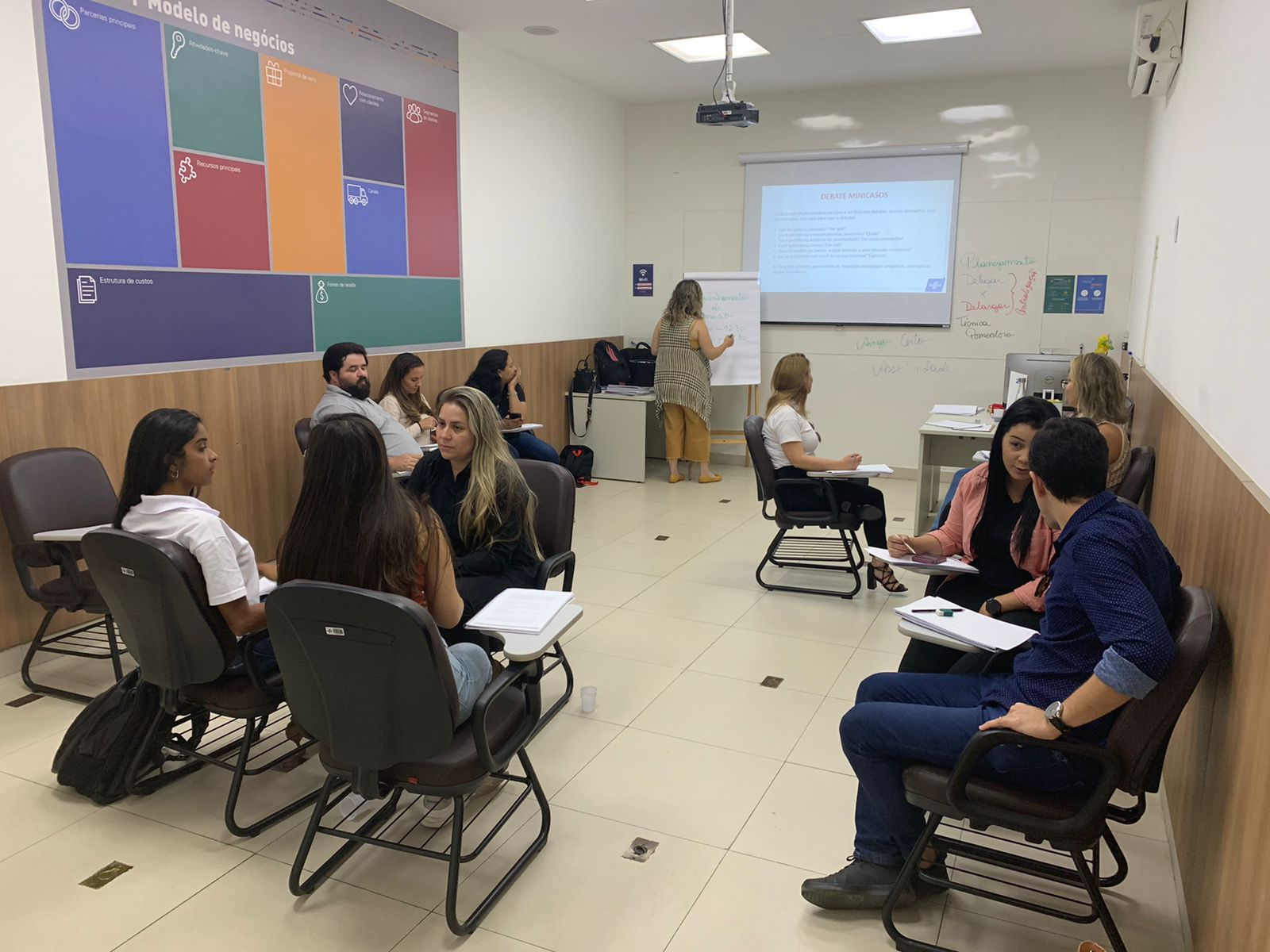 Diagnóstico Empresarial e Gestão dos indicadores.
Líder Coach
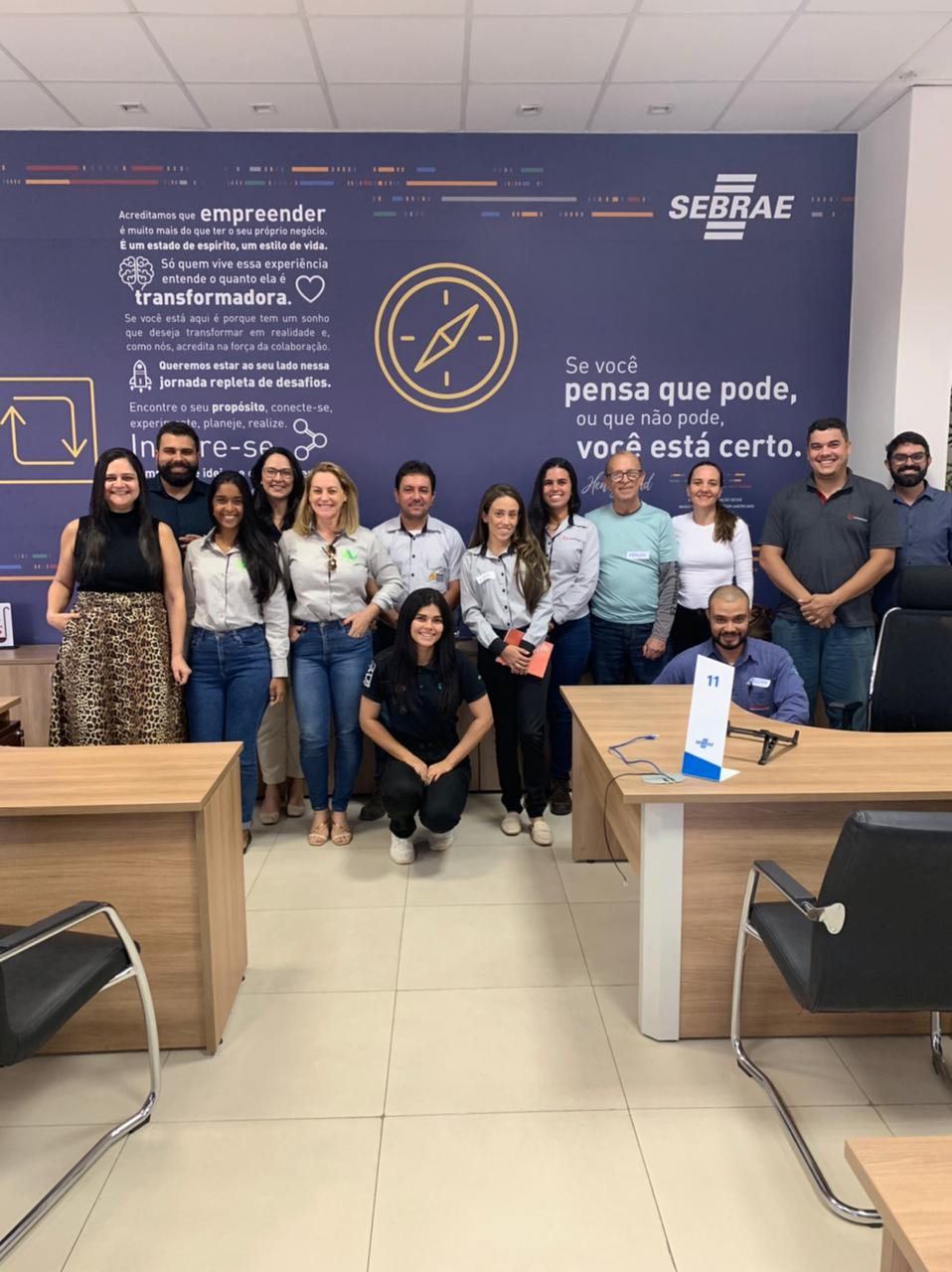 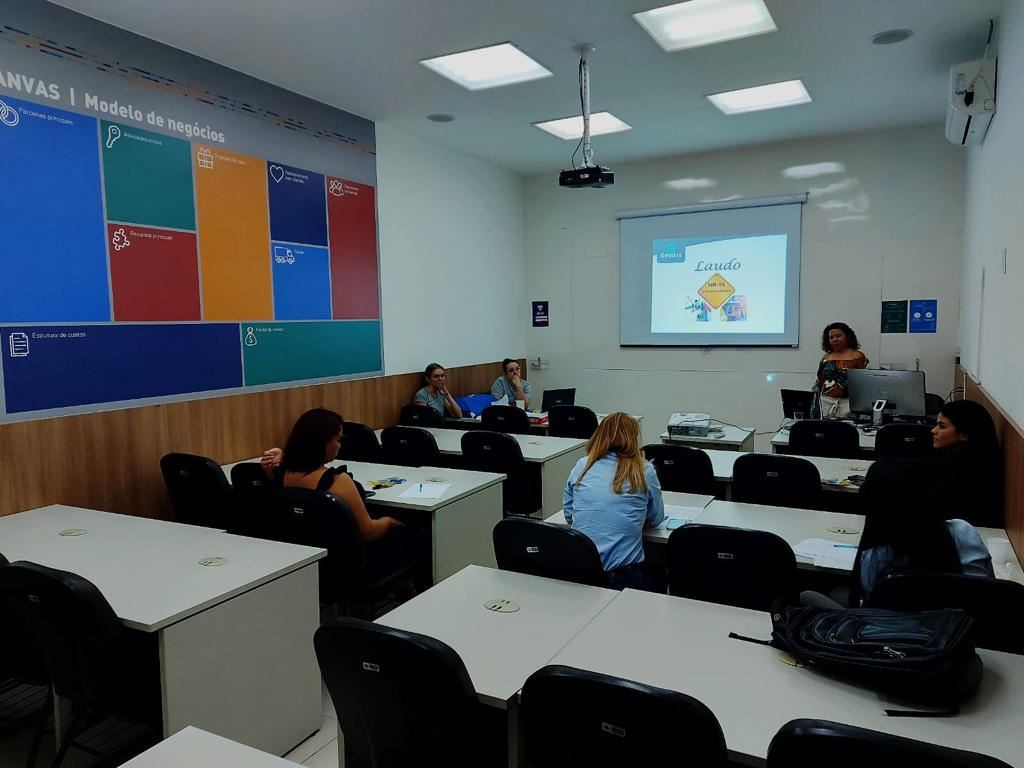 Oficina e Consultoria: PITCH
Oficina Saúde e Segurança Operacional
Desenvolvimento Empresarial
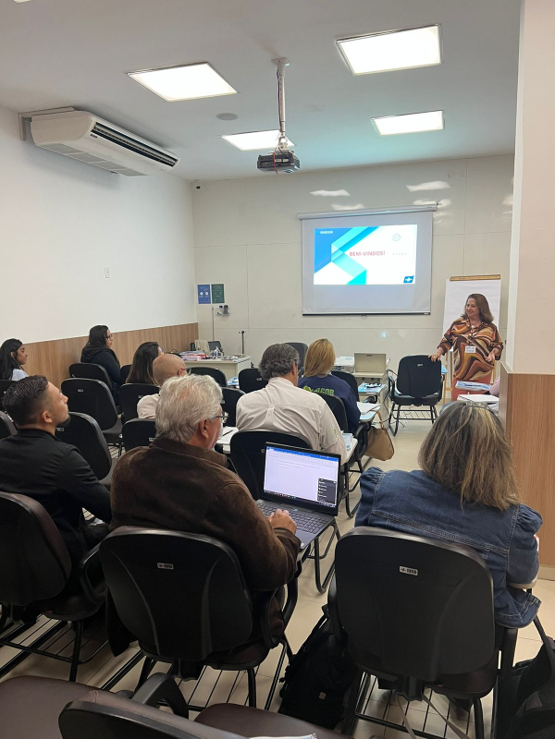 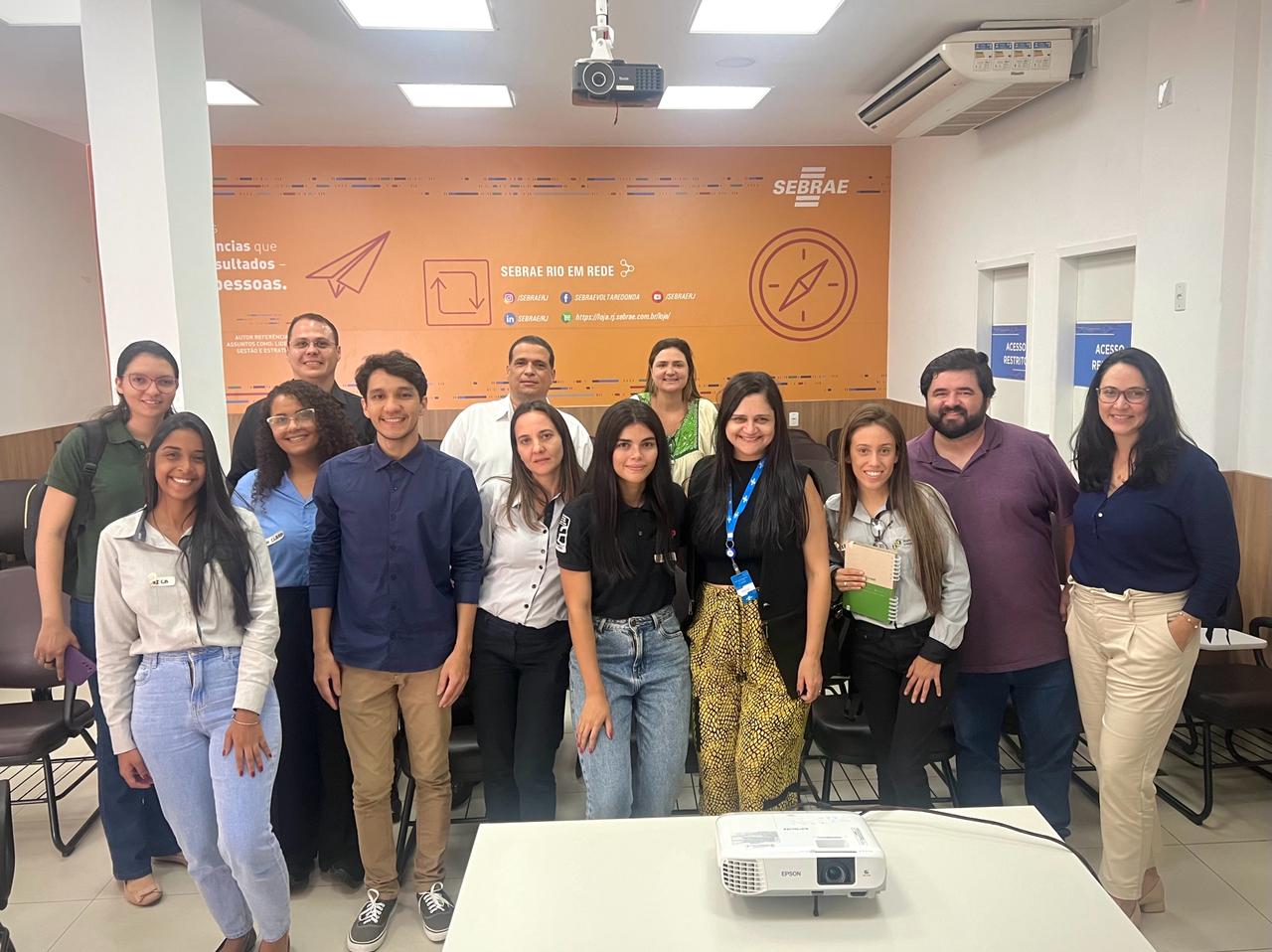 Gestão de Qualidade: Métodos de Análise e Melhoria de Processos
Oficina e Consultoria Gestão Legal
Gestão Financeira: Do controle á decisão.
146H
Instrutoria
268H
Consultoria
Acesso á mercado.
EMPRESAS ÂNCORAS PARTICIPANTES DAS RODADAS DE NEGÓCIOS: NUCLEB, INB, ELETRONUCLEAR.
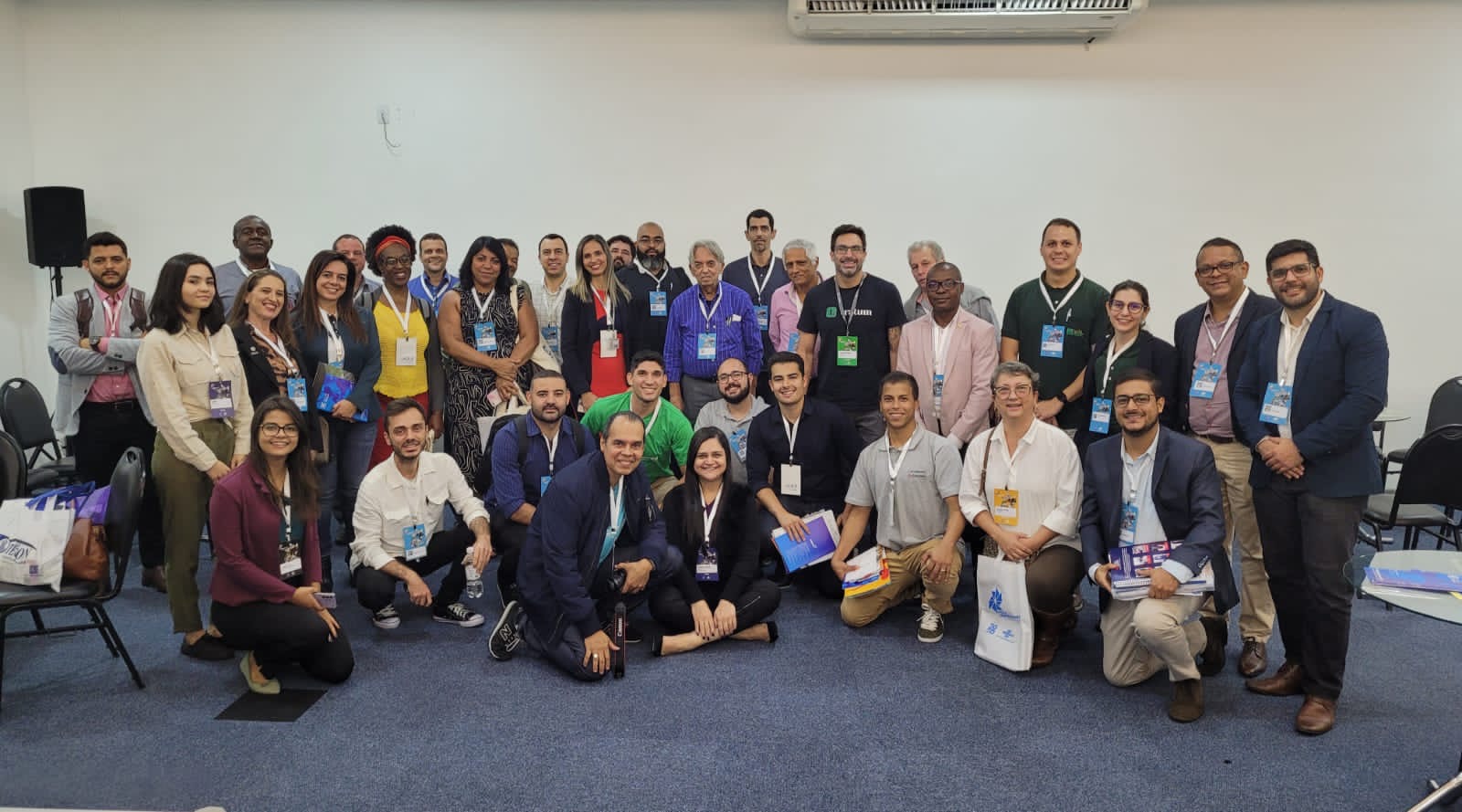 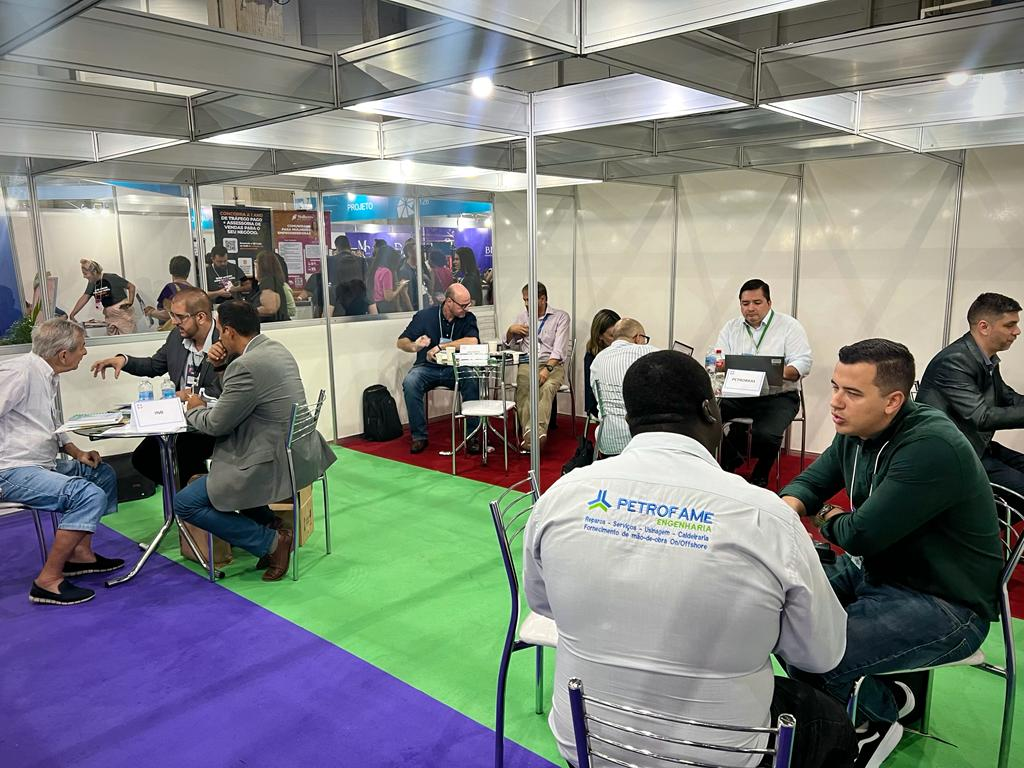 NT2E-  RODADA DE NEGÓCIOS
2 RODADAS DE NEGÓCIOS – FEIRA DO EMPREENDEDOR
SESSÃO DE NEGÓCIOS DO SETOR NUCLEAR
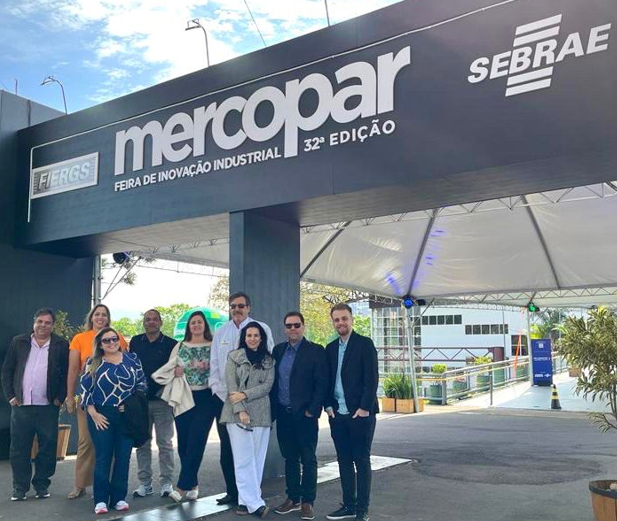 PREVISÃO FUTURA DE NEGÓCIOS
33 MILHÕES
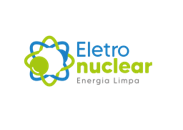 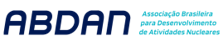 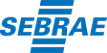 CARAVANA EMPRESARIAL – FEIRA MERCOPAR
ATUAÇÃO NA RIO OIL & GÁS - 2022
Palestras e Seminários
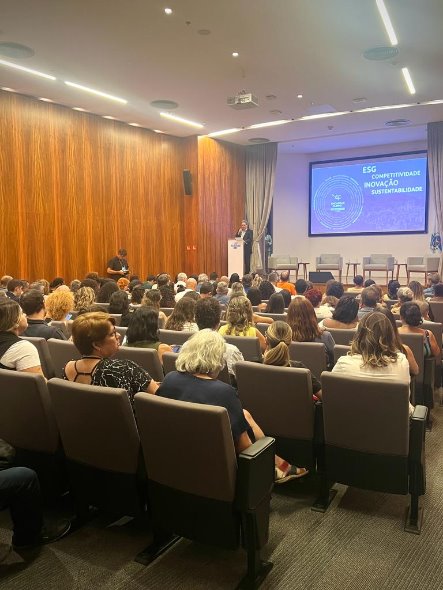 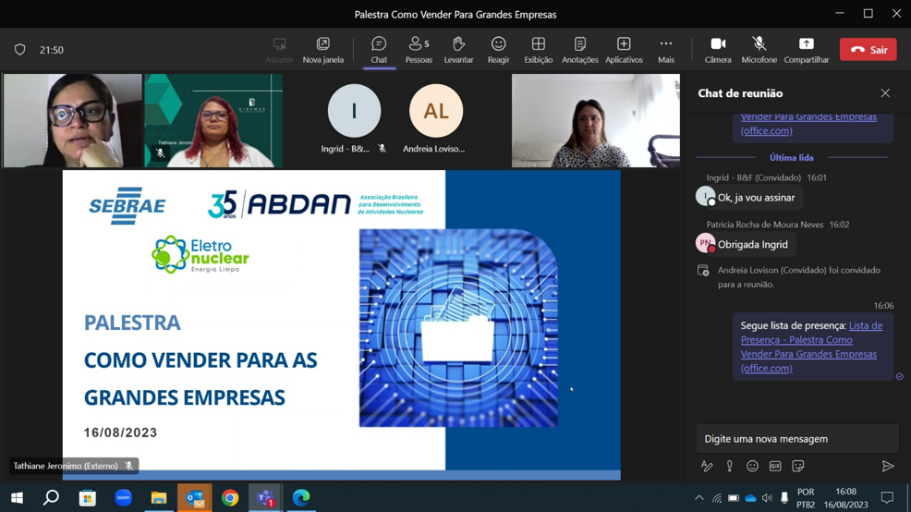 Como Vender para Grandes Empresas da cadeia produtiva do Setor Nuclear
Encadear Summit
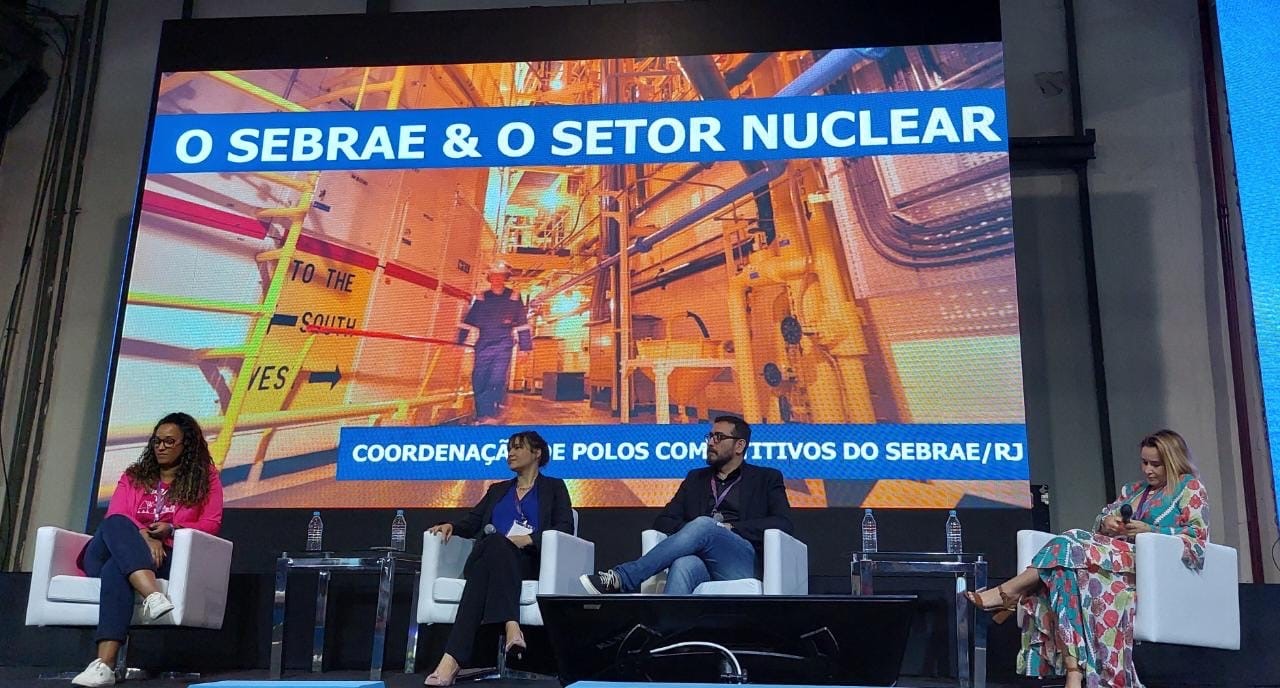 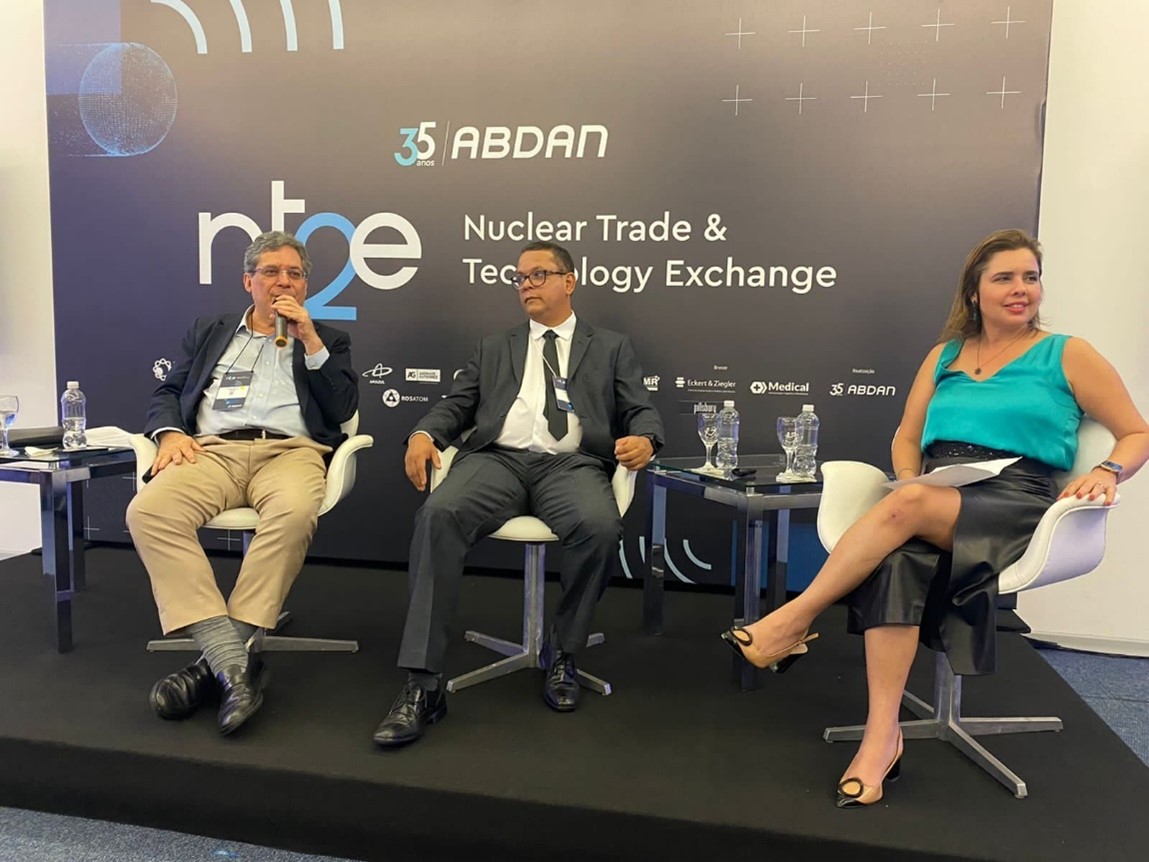 Painel “A Nova Cadeia Produtiva do Setor Nuclear e seu Desenvolvimento Sustentável”, no “Rio Innovation Week – 2° Edição
PAINEL NT2E: Cadeia produtiva do Setor Nuclear – EMPRESAS: SEBRAE / INB / ELETRONUCLEAR
Visita Técnica à Eletronuclear
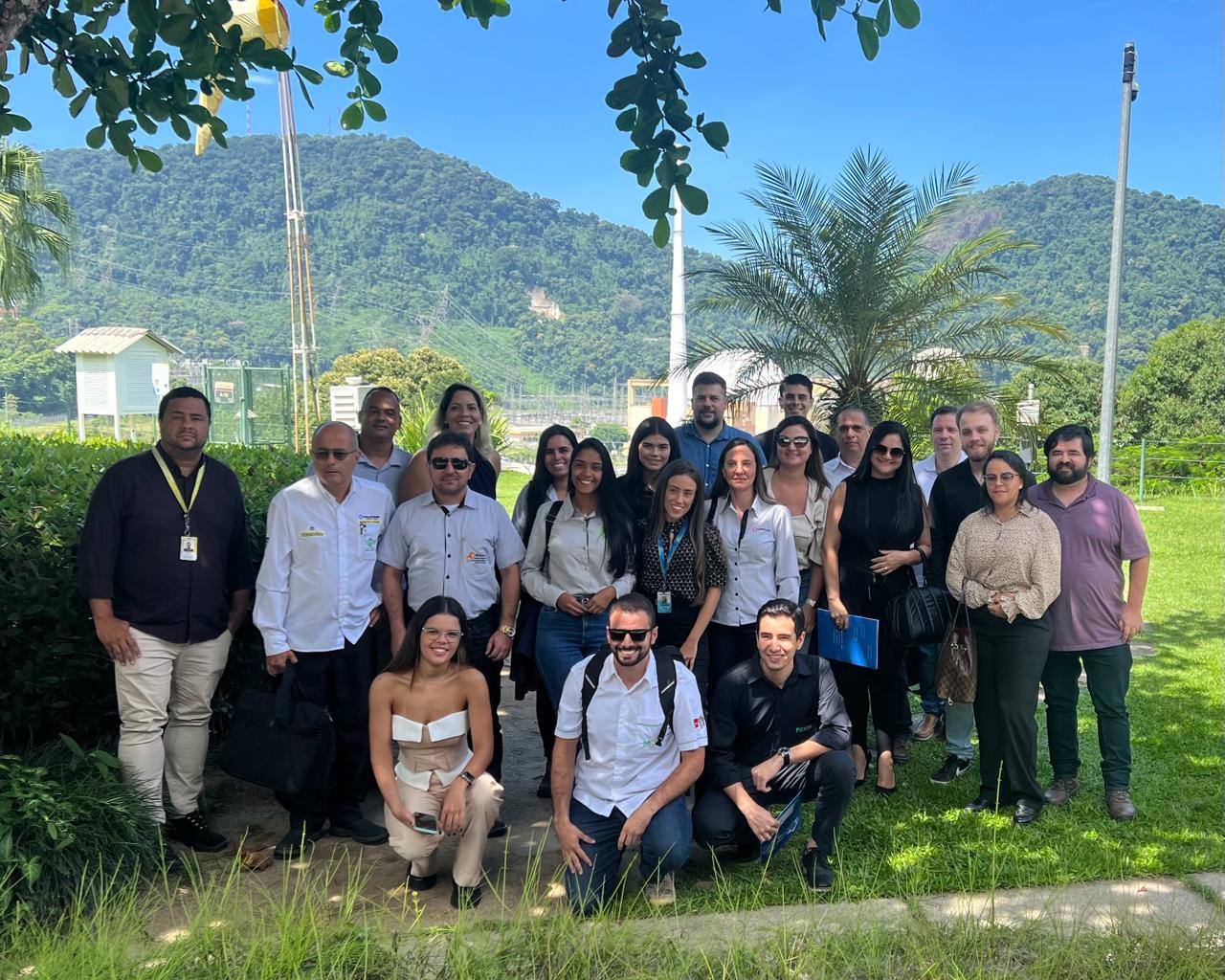 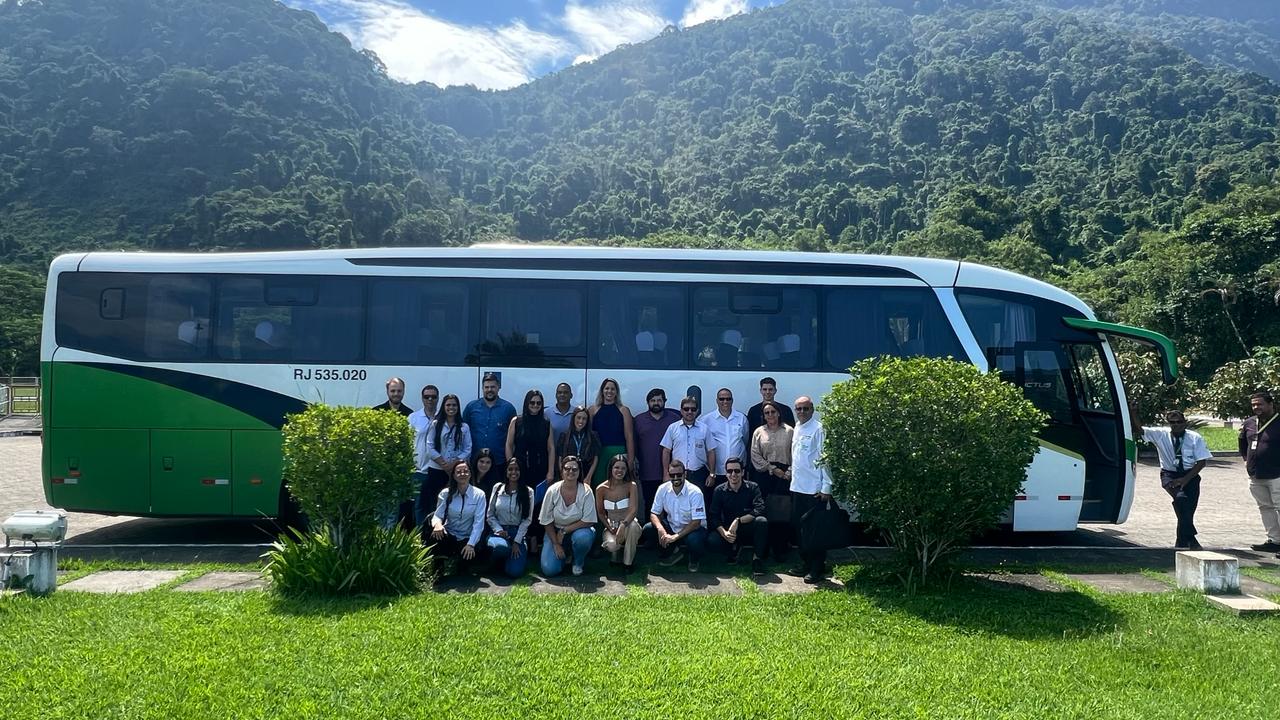 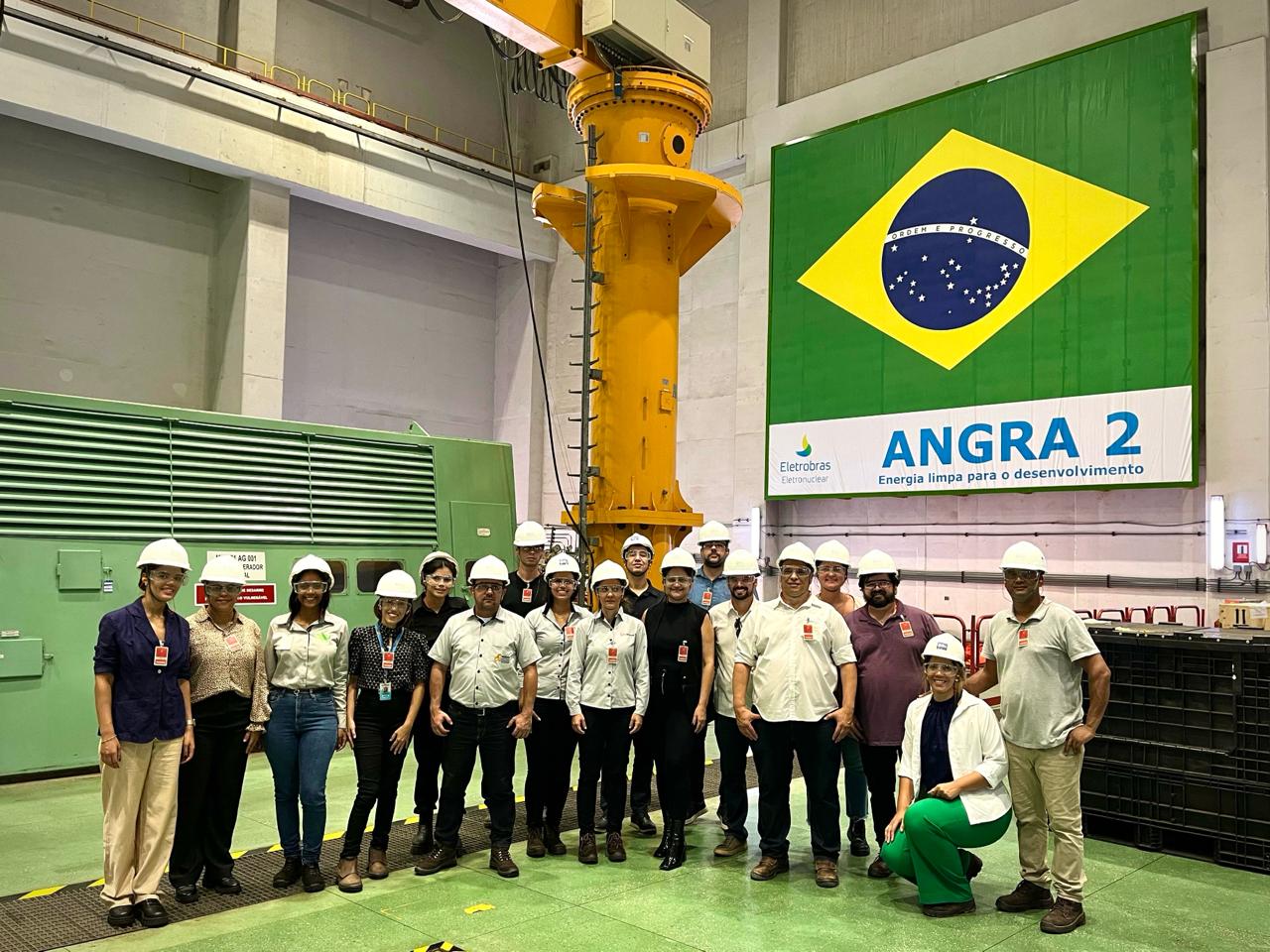 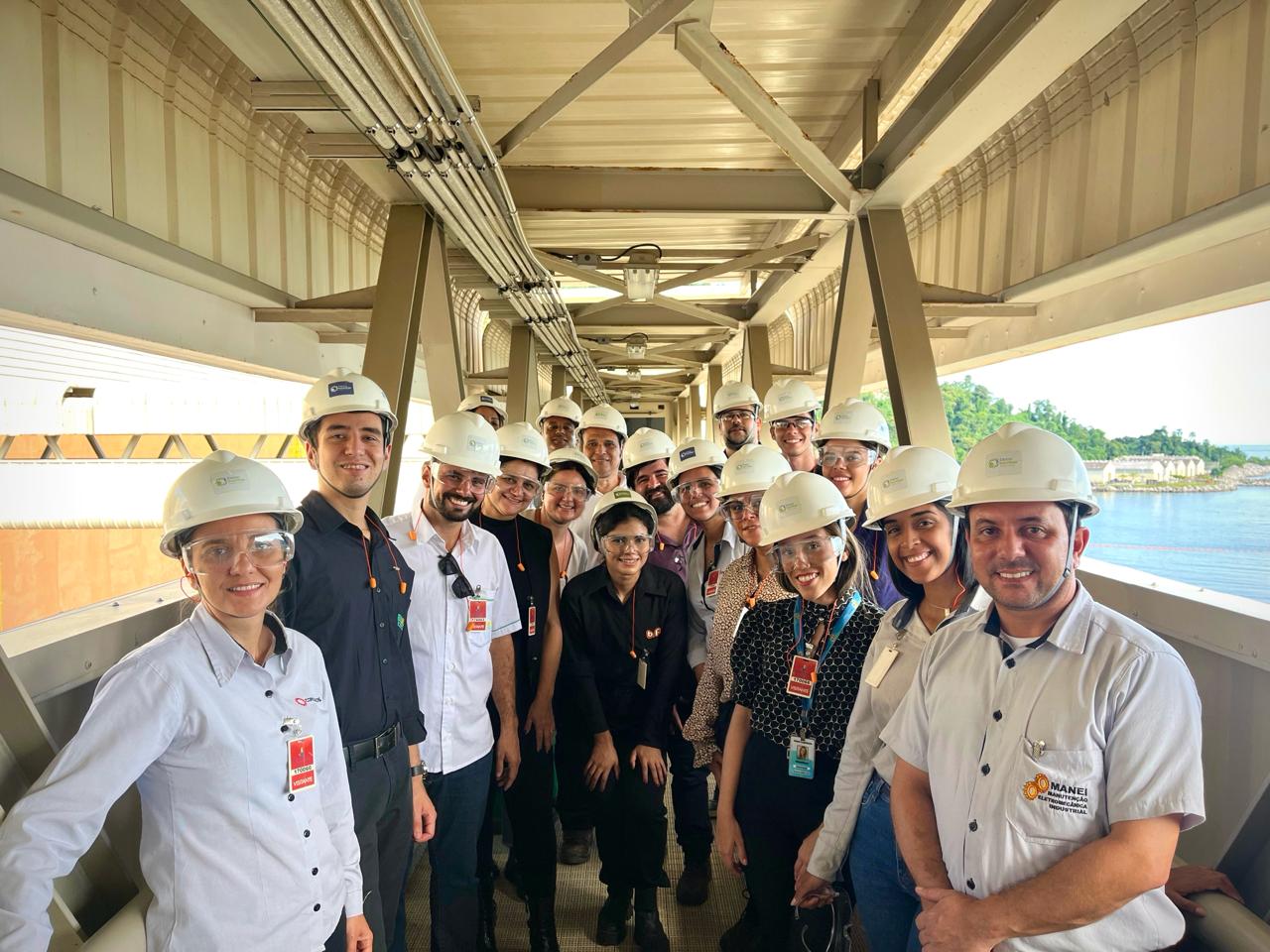 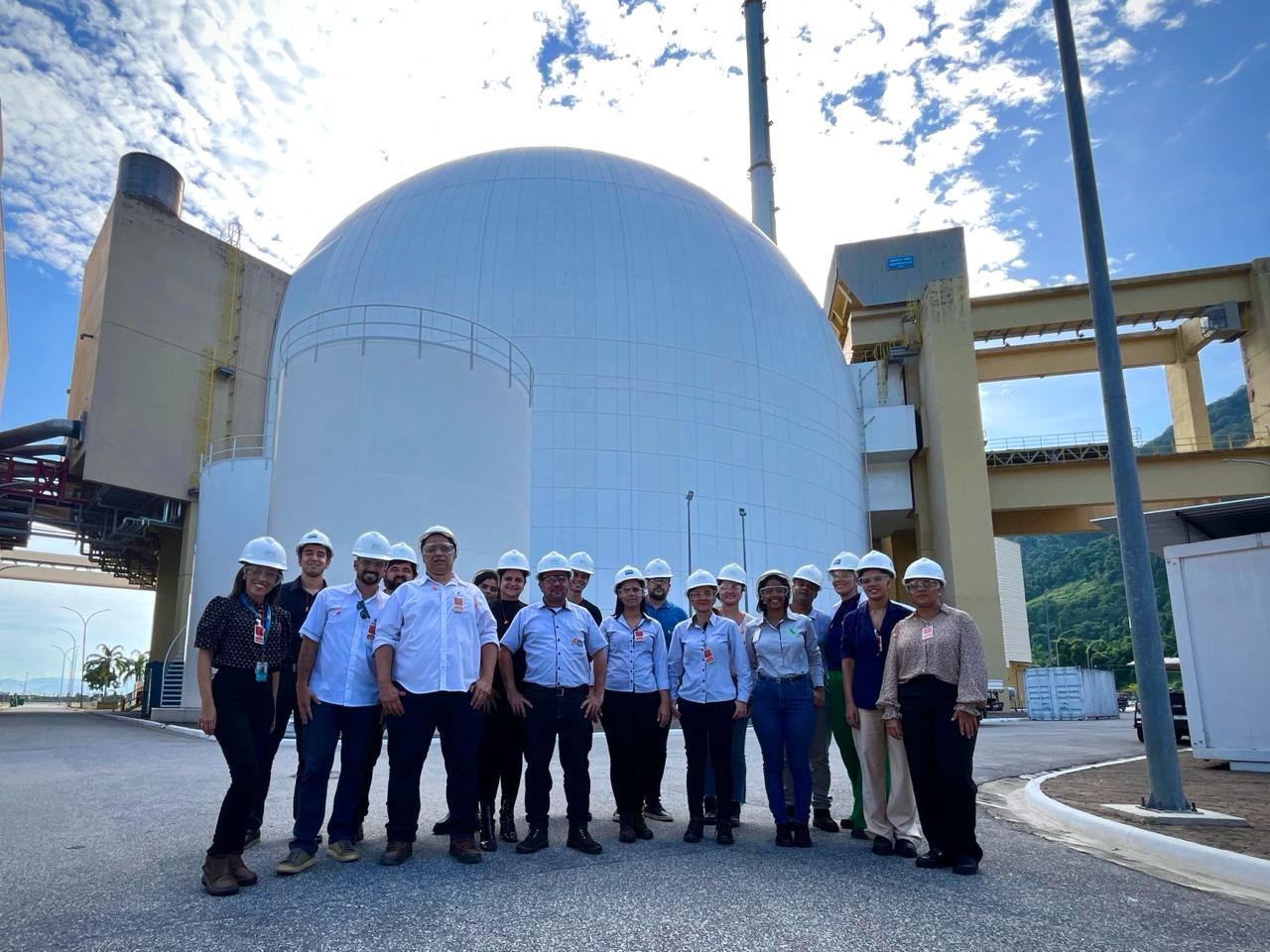 Palestra de apresentação de Política de Compras e Requisitos de Fornecimento e Pitch dos empresários.
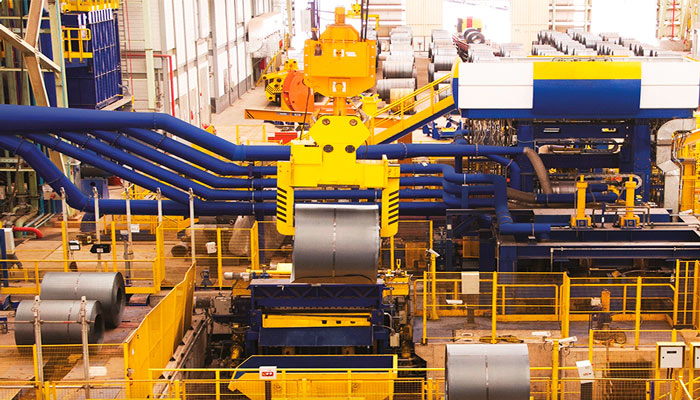 Equipe SEBRAE - RJ
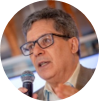 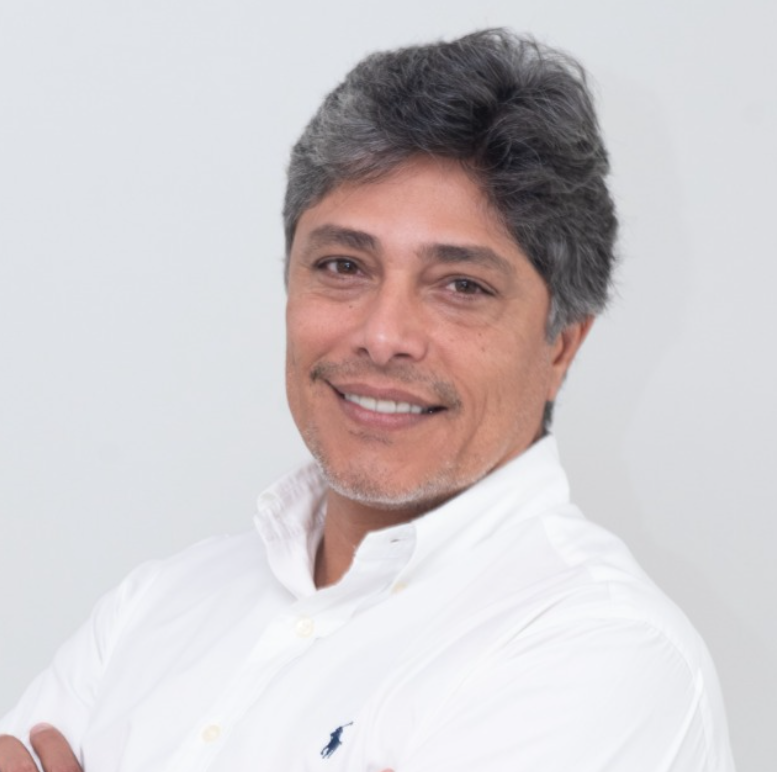 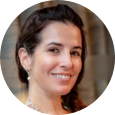 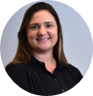 Andréia Lopes – 
Coord. Conexões Empresariais
Marcos Vasconcellos – 
Ger. Energia e Conex. Empresarias
Sérgio Malta – Diretor de Desenvolvimento
Thaís Lopes – Gestora Estadual
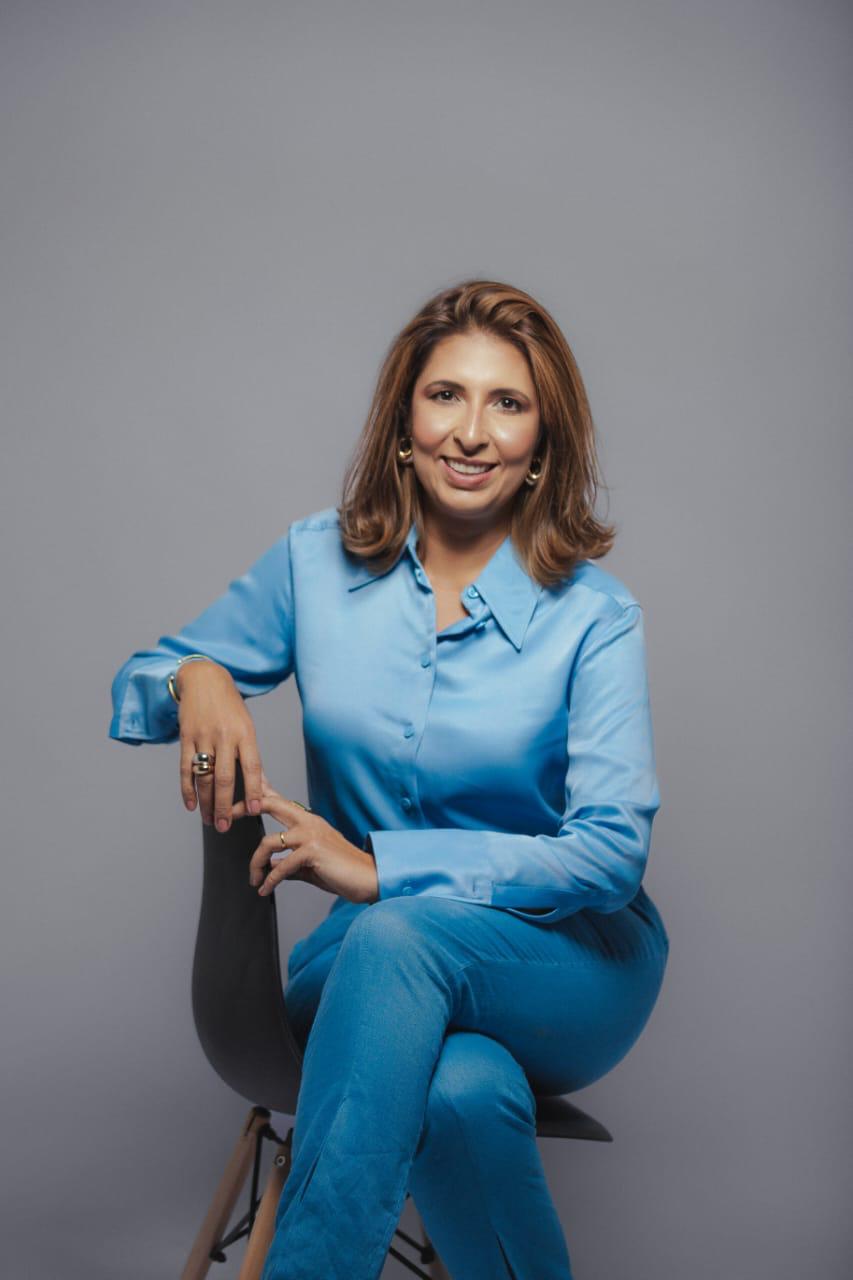 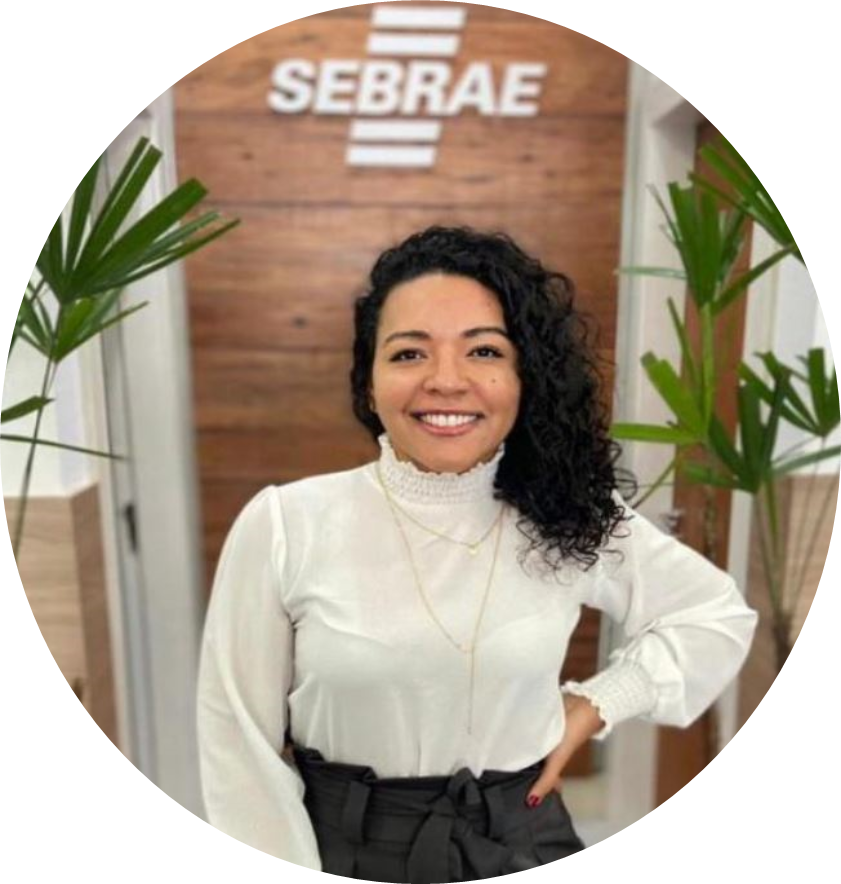 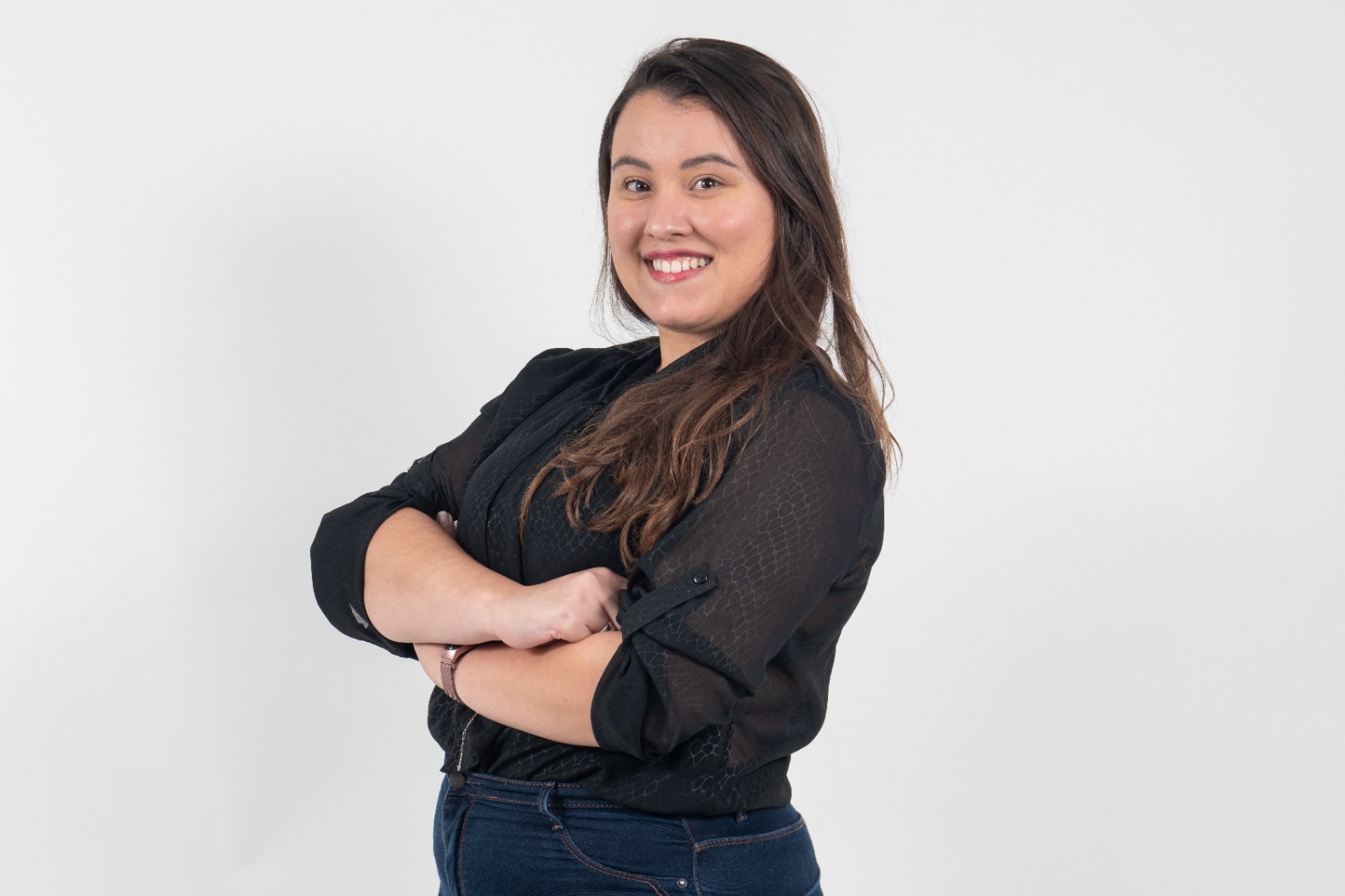 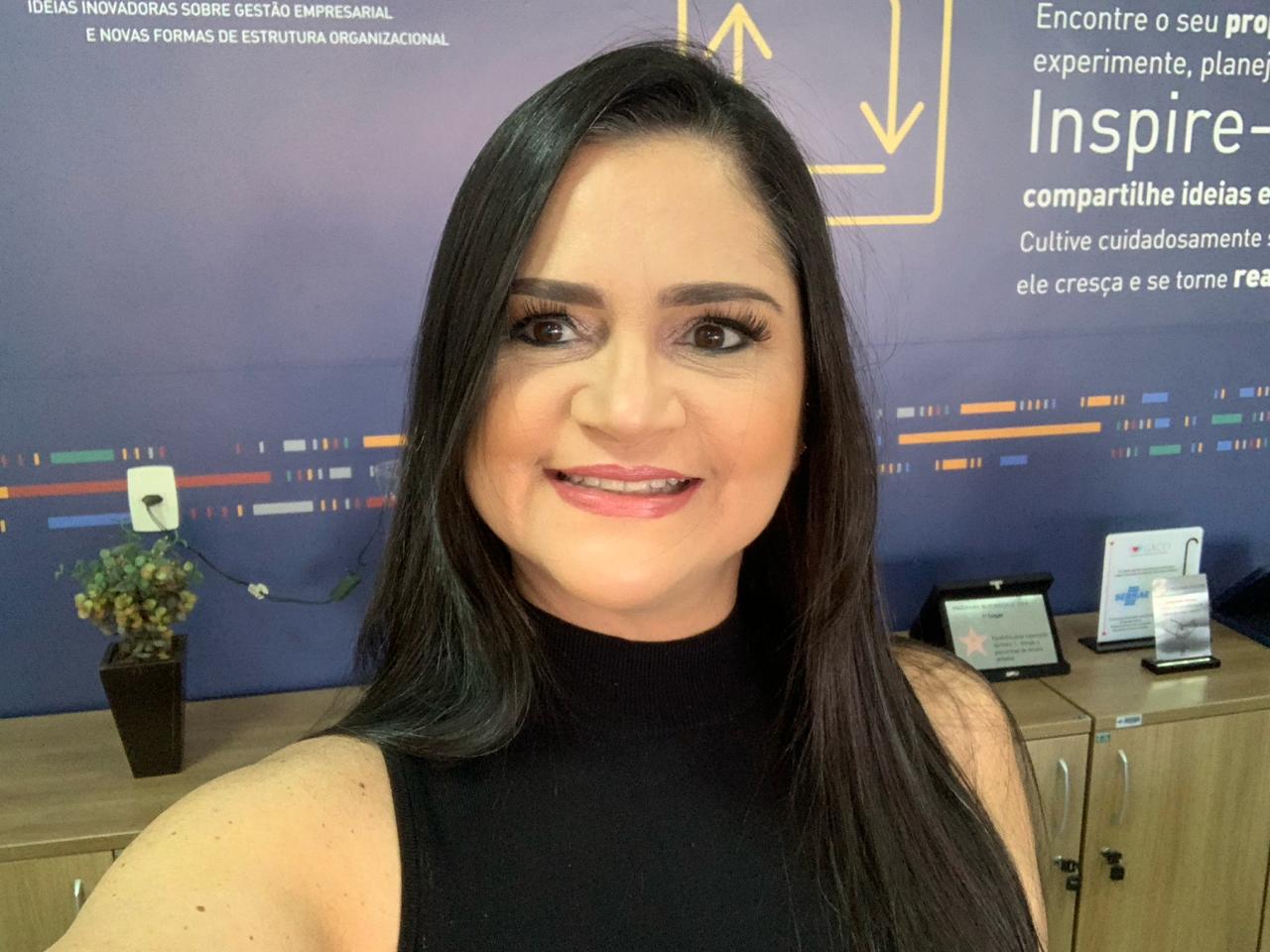 Patricia Rocha – 
Gestora Reg.  Médio Paraíba
Gabriella Cordoeira –Gestora Reg. Costa Verde
Tuane Rodrigues-
Coord. Costa Verde
Paola Tenchini -
 Coord. Médio Paraíba
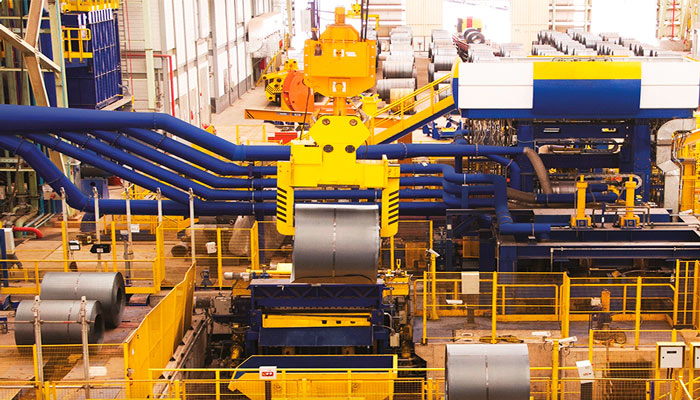 OBRIGADA

Andréia Lopes
Coordenadora de Conexões Empresariais

andreialopes@rj.sebrae.com.br
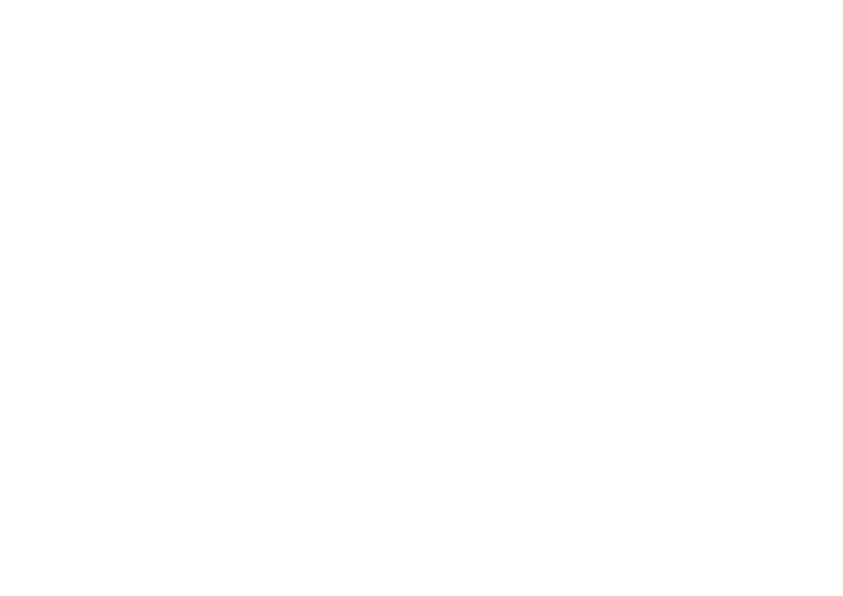